ICT活用研修
後半
1
研修の目標
学習効果を上げるための動画教材を設計、開発できる
開発した動画教材を授業で有効的な活用法を説明できる
動画教材を活用した授業を改善につなげるための評価を計画できる
2
[Speaker Notes: 再度、本研修の目標を確認しておきましょう。

本研修を受講すると、以下の３点をできるようになることを目指しています。

1 学習効果を上げるための動画教材を設計、開発できる
2 開発した動画教材を授業で有効的な活用法を説明できる
3 動画教材を活用した授業を改善につなげるための評価を計画できる

今日は、目標の3を中心に学習していきます。]
対面研修の流れ
3
[Speaker Notes: それでは2日目のスケジュールです。
昨日収録した動画教材をまずグループ間で共有しお互いを評価しましょう。
そしてグループ内で代表発表者を決めていただき、その方にグループ別発表１で発表いただきます。

各グループの発表を見ている発表グループ以外の方々には
付箋に　良い点・改善点などを記入いただき、紙に貼ってまとめていただきます。

グループ発表後、発表グループにそのフィードバックの紙を渡してもらい、すべての発表が終わったら、　フィードバックを元に改善をしてもらい、再び発表者の動画を再収録してもらいます。

その再収録したものを発表いただきます。

発表後本研修のまとめをお話しします。
その後、今後授業で活用するためのアクションプランを記載いただき、研修は修了します。]
指導案と動画教材
4
20分
グループ活動
グループ内で、指導案シートNo.1&No.2、昨日録画した動画教材を共有する
1人5分で、他のメンバーからコメントをもらう
次の活動で、グループの代表1名に発表いただくので、代表を決めながらコメントを付け合う
5
[Speaker Notes: それではグループ内で各メンバー、指導案シートNo.1&No.2を発表いただき、昨日録画した動画教材を見せて、他のメンバーからフィードバックをもらってください。
1人5分です。他のメンバーは良い点・改善点を出してあげてください。
グループ活動後、グループの代表発表者を決めてください。
その方に前に出て発表していただきます。
それでは今から20分です。始めてください。]
55分
グループ毎の発表
グループ代表
書画カメラに指導案シートを投影し、授業設計について説明
動画教材を紹介

各人
改善提案を付箋に記入して、グループ名の模造紙に貼る

入れ替えの時に、各テーブルからフィードバック（ポストイットの貼ってある模造紙を当該グループへ渡す）
6
[Speaker Notes: はい、それでは時間になりましたのでグループワークを一旦止めてください。
各グループの発表者は決まりましたでしょうか？

それでは各グループの代表者による発表に移りたいと思います。
書画カメラに指導案シートを投影していただき、授業の設計について説明いただきます。
どんな授業で、どこで動画を用いて活用し、どう評価を付けるか？をお話しください。

その後動画を視聴してもらってください。

発表者グループ以外の方は、改善提案をポストイットに記入してグループ名の模造紙に貼ってまとめてください。

発表の入れ替えの際に、当該グループに改善提案の模造紙をお渡しください。あとで改善検討の際の材料にします。

それでは○グループから発表お願いいたします。
（※グループごと順番に発表してもらう　※講師のフィードバックはとくになし）]
10分
グループ活動
各グループのフィードバックより、改善方法を検討
指導案シートNo.1&No.2を修正
7
[Speaker Notes: それでは各グループの発表お疲れ様でした。
今から改善提案を元に、代表発表者の方の動画のブラッシュアップを検討してください。
時間は10分となります。]
20分
個人ワーク：授業の動画教材の再設計
指導案シートの修正
自身の授業の
動画教材の再設計を行う
（指導案シートNo.1&No.2、技術指導まとめシート）
8
[Speaker Notes: それでは、10分経ちましたので、今度は個人の動画教材の見直しをしてください。
先ほどグループワークで、フィードバックを受けたと思います。

どこを改善すればよりよくなるか？を考えながら指導案シートNo.1&No.2と技術指導まとめシートを修正してください。
また撮影の際によりよくなる工夫を入れて再撮影に備えましょう。

今から20分です。それでは始めてください。
何か不明点あれば講師が巡回しておりますので声をかけてください。]
40分
グループワーク：動画の再撮影・共有
撮影場所へグループで移動
指導案シートNo.1&No.2および技術指導まとめシートを元に動画撮影の流れについて確認
お互いのスマートフォンで、動画収録
撮影者に対して、実演側が撮影を指示する
撮影した動画を共有する
必要に応じ、講師へ個別相談する
*講師に不明なことは聞きにきてください。
9
[Speaker Notes: それでは動画教材の見直しを終えて、再撮影に入っていきましょう。
撮影・共有の仕方は1回目と同じです。撮影した動画をGoogleClassroomに共有してください。（2回目）などをタイトルの後に着けてもらうと分かりやすくなります。

代表発表者の動画の再撮影はもちろん、皆さん個人の動画も再撮影しましょう。
グループでお互いにスマホを渡して動画を撮りあってください。

なるべく他の音が入らない場所を選んで撮影してください。

個人相談も受け付けますので、撮影方法などで相談があれば聞きに来てください。
それでは始めてください。]
20分
グループ毎の発表
先ほど発表したグループ代表
前回の発表時から何をどう改善したのか説明する
動画教材視聴

各人
改善提案をポストイットに記入して、グループ名の模造紙に貼る

入れ替えの時に、各テーブルからフィードバック（ポストイットの貼ってある模造紙を当該グループへ渡す）
10
[Speaker Notes: それでは再び、先ほど発表いただいた各グループの代表者の方々に、再収録した動画を発表いただきます。

どんなフィードバックが参考になったか？
前回からどう改善したか？を発表いただき動画を再生してください。
それではまた○グループから発表お願いいたします。

（※講師は前回と今回の改善でよかった点をピックアップしておき、各グループの発表後フィードバックコメントをする。改善出来て良くなった！と前向きになれるコメントを！）]
本研修の自己内省と最終課題までのアクションプラン
11
[Speaker Notes: みなさま発表お疲れ様でした。
それでは動画の実習は以上となります。

最後に本研修の自己内省と最終課題に向けたアクションプラン作りをしたいと思います。]
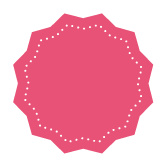 研修の流れ
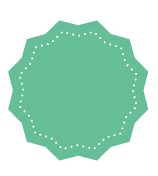 動画教材活用講師 
認定証
受講
証書
12
[Speaker Notes: 研修冒頭でも見せたこのスケジュールを元にお話しします。
研修を受講いただきましたので、みなさまには本日受講証書をお渡しします。

ただ、ここで終わりではありません。この研修は、制作した動画教材を実際に学生に使ってもらうことが最終目的です。
ですから、今日上手く撮りきれなかった方は、この後に事後教材などで復習しながら再収録してください。

最終課題を提出いただきますと、動画教材活用講師認定証をお渡しするとともに、講師からフィードバックをお送りします。]
最終課題：作った動画教材の実践
締切：20XX年XX月XX日（○）
最終課題を提出することにより「動画教材活用講師 認定証」を授与
最終課題の内容(*必須)
授業用に作成した動画教材*(動画教材のURL)
授業用動画を作成した振り返り、または、授業で動画を活用した振り返り*　　　(テンプレート使用)
指導案シートNo.1&No.2*(テンプレート使用)
学生が動画教材を活用している動画・写真(動画の場合はURL)
学生の感想(フォーマット自由)
提出方法：
xxx@xxx.co.jpへメールで提出
13
[Speaker Notes: そして最終課題の内容ですが、
・動画教材
・動画制作と授業活用の振り返りをまとめてください。テンプレートはお渡しします。
・指導案シートNo.1&No.2も、動画を効果的に組み込んで整えてください。
・そして学生さんが動画教材を活用している写真や動画を添付やYoutubeアップのURL共有でご提出ください。動画などが難しい場合はアンケートなど文章での感想でも結構です。

提出方法は　指定のメールアドレス宛にお送りください。]
目標と本日の成果
14
[Speaker Notes: それでは、この研修の目標と学習した成果を振り返りましょう

目標その1は、動画教材の設計と開発でしたね。

　動画教材を作って共有するのは簡単だと実感しましたか？動画教材制作のポイントはすらすら言えますか？
　簡単に作れるという実感から、より授業に組み込んでみようという気持ちになっているか？が重要です。

目標その2は、授業における動画教材の活用法でしたね。
　
　インストラクショナルデザインを用いた授業設計は出来ましたか？またただ動画教材を作って見せるのではなく
　授業の中でICT（今回は動画）をどう組み合わせて効果を出す授業を設計できたか？が重要になります。
　授業の予習なのか？授業中なのか？授業後の復習なのか？色々な組み合わせ方があると思います。
　明確になればよいと思います。

目標その3は、授業改善の為の評価計画でしたね。
　
　動画教材を効果的に組み合わせた授業のゴールとして、学生にどうなって欲しいか？それを測る評価方法は？
　評価を受けての改善サイクルをADDIEモデルでくみ上げられたか？　もう一度チェックしてみてください。]
個人ワーク：自己評価とアクションプラン
10分
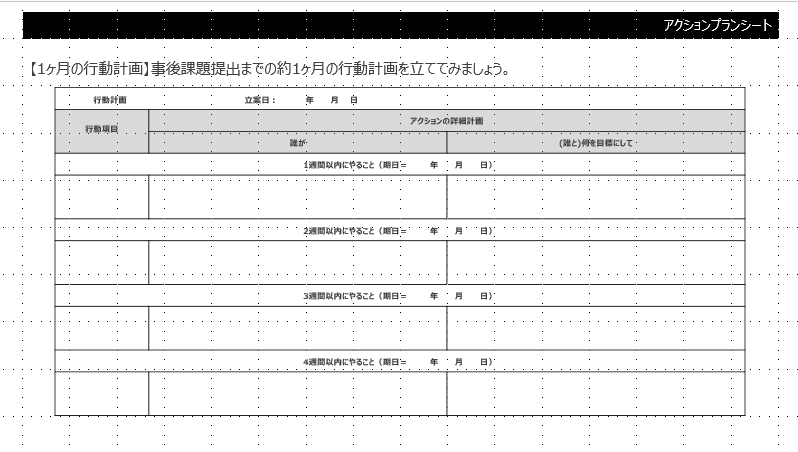 自己評価シートで
目標の達成度を確認しましょう
・アクションプランを作成しましょう
15
[Speaker Notes: こうした目標と成果の目安を振り返りながら、自己評価と、今後授業の中に動画教材を組み込んで実施するためのアクションプランを書いてみてください。
時間は10分です。講師も巡回してますので、相談があれば手を挙げてください。
それでは始めてみてください。]
本研修のまとめ
16
[Speaker Notes: 10分経ちましたので。アクションプランの記入を止めてください。
続きは研修後に書いていただければと思います。

それでは最後に本研修のまとめです。]
IDの観点からの指導案チェックポイント
目標と評価方法？
学習時間の「長さ」でなく「到達度」で判定していますか 

自分のペースやスタイルで学習を進められる工夫がありますか

研修の全体像を伝える工夫（スケジュール表･コースマップなど）がありますか

９教授事象を含む短い単位に分割されており、飽きさせない工夫がありますか 
　
教材のコンテンツのタイトルや見出しは何についての情報提示かが明らかですか

誤りを気にせず試せる状況で練習する機会がありますか

事後テストと同じレベルで仕上げの練習をする機会がありますか  

自律して学習を進めるための教育媒体や実施方法を使っていますか
学習者分析？自己制御？学習者中心？学習のオーナーシップ？
目指すところと行き方を考える？
学習のオーナーシップ？
アクティブラーニング？有意味学習？
指導方略？動機づけ？
情報提示方法は？
練習の機会？クラスルームクライメット？
練習の機会は？転移と応用は？
自己制御？自己ペース？
学習者中心？
17
全専研IDテキスト, p.80
[Speaker Notes: まず皆さんには事前学習・研修中も指導案シートを作っていただくことに集中してもらいました。

動画教材を活用するためには、動画教材をどう使い、どう効果を上げるか？どういう効果が出れば成功か？をきちんと明確化してもらいたかったのです。

いままでの経験から授業を行っていた部分をいちど指導案にまとめることで、見えてくることも多かったと思います。
チェックポイントは色々ありましたが、チェックポイントと指導案をもういちど修了課題までに照らし合わせてしっかりまとめましょう。]
動画教材チェックポイント
18
[Speaker Notes: 動画教材に関しては、動画自体のクオリティのチェックポイントがありました。
特に重要なのは音声です。人は動画を見つつも、説明の音声が明瞭でなければ記憶に残りません。

また教材としてのクオリティのチェックポイントは、授業との連携が明確か？効果をあげられる使い方になっているか？

そして認知的配慮、わかりやすさ　の部分ですね。
動画の長さが5分以内と短くわかりやすいか？　
説明はこれ　ここ　など　分かりにくい言葉を使わず具体的に説明しているか？

情緒的配慮というのは、やる気がおきる作りになっているか？です。
興味を引き付けられる、自分事にできる仕掛けや出来そうと思える難易度などです。

その他いろいろありますが、すべてでなくてもいいです。
重要なポイントはしっかりと網羅するようにしましょう。]
授業での動画教材活用に考慮すべきことは？
どんな授業で？
動画教材は、いつ、どこで、誰が、何を教えるために、どのように、何のために使われる？
動画教材の内容は？
動画教材の構成は？
動画教材はどのように評価する？
学習効果を上げるための動画教材はどう作ればいい？
動画教材を使った学習活動は？
19
[Speaker Notes: そしてなによりも、
これから皆さんに授業の中で動画を効果的に使った授業を実施してもらうために

・動画教材をいつ、どのように、何のために使われるか？
・どう評価するか？
・動画を組み合わせてどう学習活動させるか？

をしっかりと考えてみてください。]
効果的な学習リソースの利用法
学習者中心デザイン
学習スタイルと適合
動機づけを考慮
リポジトリの活用
例：
オープンリソース
オープン教育リソース
20
[Speaker Notes: いま色々なリソースがあります。
効果的な学習リソースの利用も考えてみてください。]
研修の目標
学習効果を上げるための動画教材を設計、開発できる
開発した動画教材を授業で有効的な活用法を説明できる
動画教材を活用した授業を改善につなげるための評価を計画できる
そして、実際に活用する
21
[Speaker Notes: そして何よりも、この研修で終わりにせず、実際に今後授業の中で、小さい規模からでいいです。
授業一コマからでもいいので、動画教材を組み込んだ授業を続けてください。そしてその効果を検証していってください。
きっと今までとは違う変化がみられることだと思います。
大事なのは、　実際に活用する　ということです。]
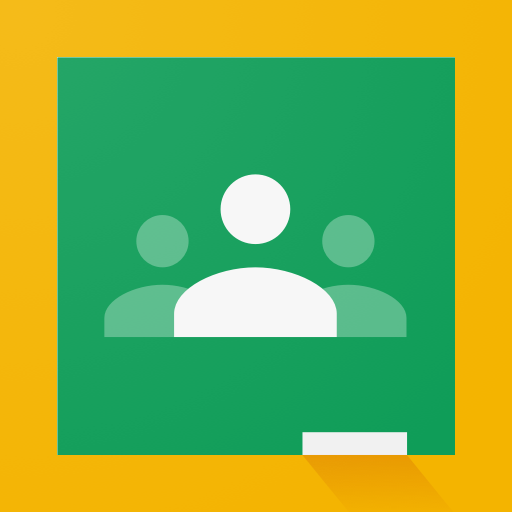 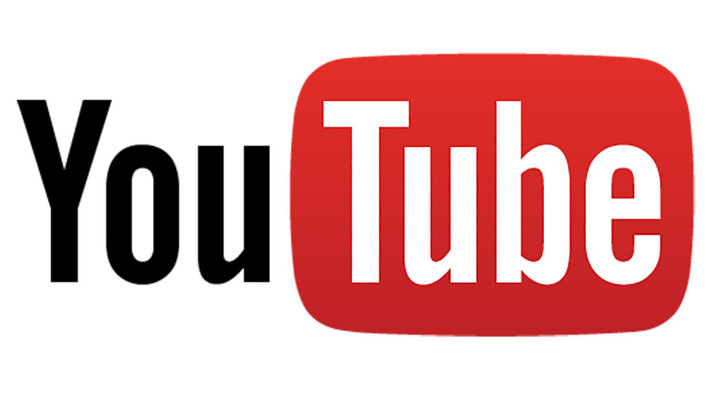 22
[Speaker Notes: この研修では、機材やインフラ整備などの必要がほぼない、スマホとYouTubeとGoogleClassroomで行いました。
スマホはご自身の、YouTubeとClassroomは無料で使えます。
こうした支援ツールを効果的に使うことで、動画を活用した授業のハードルは下がりますよね。]
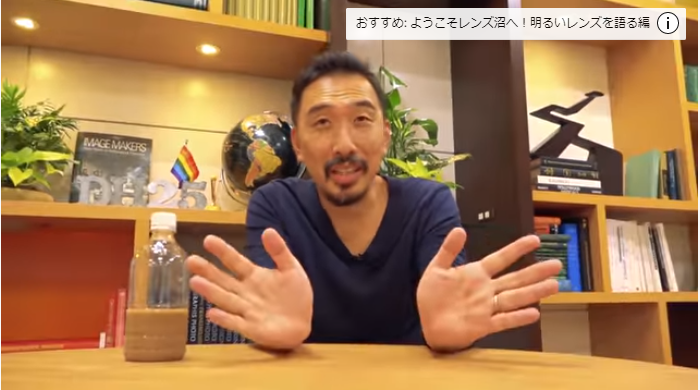 カード機能で
関連動画をリンクできる
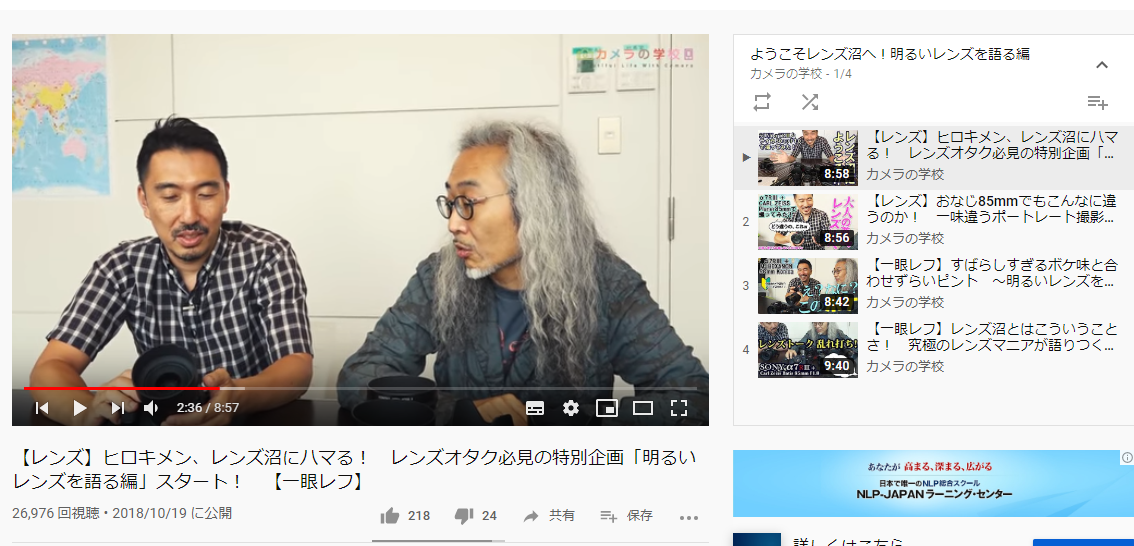 23
[Speaker Notes: そして何よりもYouTubeはカード機能で動画同志を動画内でリンクし合えます。
基礎的な部分はリンクに飛ばすことで、その動画で本当に必要なポイントを絞ることが出来るとともに、リンクで動画を繰り返し見る事を促すことができます。
YouTubeをぜひ活用してください。]
動画は5分以内に
４±１個に要点を絞ったカンペを
カメラの画角をメモ
24
[Speaker Notes: そして動画教材作りのポイントをおさらいします。

動画は5分以内、短ければ短いほどいいです
動画1本につき、３～５個のポイントに絞りましょう！
ポイントを絞ったカンペをつくったら、最適なカメラアングルをメモしましょう。

この事前準備で、頭の中も整理され、撮影者にも意図が伝わり、動画教材が驚くほど効率的に撮影できます。]
気を付ける事
一発撮りで、３テイク以内でベストな動画が撮れる様に！
撮影者
講師
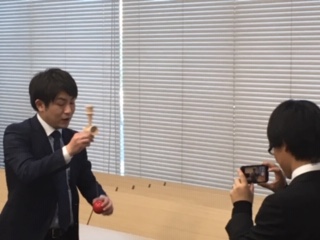 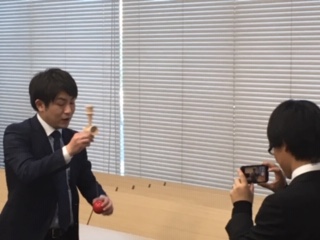 前後で要点を説明
音の静かな場所を選ぶ
カメラアングルを指示
撮影対象を明るく
講師の指示通り動く
話す速度は普段の7割
要点は繰り返し実演
25
[Speaker Notes: 実際の撮影では、
撮影者は、音に気を付けましょう。光の当たり方にも気を使いましょう。
実演する講師の指示通りにスマホのカメラアングルを変えていきましょう。

講師は最初と最後にポイントをしっかりと説明しましょう。
カメラアングルは支持しましょう。
説明は普段の話すスピードの7割くらいが一番聞きやすいです。
重要な部分、分かりにくい部分は繰り返しましょう。]
レクチャー動画を先生が増やしていく
動画作りの基礎を覚えたうえで、
どう授業で活用していくか？
26
[Speaker Notes: そして何よりも、先生がレクチャーの動画教材を作り続けなければいけない　と勘違いしないでください。

動画教材作りの基礎を皆さんは習得しました。
あとはどう授業で活用するか？です。

自分でアーカイブを増やしていく。
授業中に自分の所作を、日直の学生に撮影・アップしてもらう　その際に撮影ポイントを伝える。
学生同士で所作の振り返りのために撮影をしあう実習を組み込む、そのためにポイントを説明する。

何も先生が自らつくるだけが、動画教材活用ではないということです。
効果的な動画教材の活用方法をこの研修で会得した知識で探ってください。]
お問い合わせ先
27
[Speaker Notes: お問い合わせ先を記しておきます。
何か不都合ありましたらこちらに連絡ください。
※枠内に連絡先メールアドレスをいれておく。

お疲れ様でした。]